You shall be holy for I am holy
A study of Leviticus
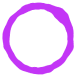 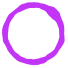 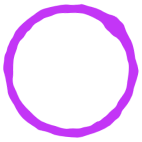 Leviticus 17:11, 14 NASB95- [11] For the life of the flesh is in the blood, and I have given it to you on the altar to make atonement for your souls; for it is the blood by reason of the life that makes atonement. [14]“For as for the life of all flesh, its blood is identified with its life. Therefore I said to the sons of Israel, ‘You are not to eat the blood of any flesh, for the life of all flesh is its blood; whoever eats it shall be cut off.’
The Results of Atonement
1 John 1:5-2:1-2 NASB95- This is the message we have heard from Him and announce to you, that God is Light, and in Him there is no darkness at all. [6] If we say that we have fellowship with Him and yet walk in the darkness, we lie and do not practice the truth; [7] but if we walk in the Light as He Himself is in the Light, we have fellowship with one another, and the blood of Jesus His Son cleanses us from all sin. [8] If we say that we have no sin, we are deceiving ourselves and the truth is not in us. [9] If we confess our sins, He is faithful and righteous to forgive us our sins and to cleanse us from all unrighteousness. [10] If we say that we have not sinned, we make Him a liar and His word is not in us. [1] My little children, I am writing these things to you so that you may not sin. And if anyone sins, we have an Advocate with the Father, Jesus Christ the righteous; [2] and He Himself is the propitiation for our sins; and not for ours only, but also for those of the whole world.
Defining Atonement
At-one-ment: to make one, to reconcile
Greek: ἱλασμός (hilasmos)
Hebrew: Kipper
To “cover” someone’s failure
By erasing a debt
By purify the relationship
Defining Atonement
Expiation: the act of making amends or reparation for guilt or wrongdoing; the act of extinguishing the guilt incurred by something
Propitiation: the act of gaining or regaining the favor or goodwill of someone or something; appeasement 
Genesis 32:20 NASB95- and you shall say, ‘Behold, your servant Jacob also is behind us.’” For he said, “I will appease him with the present that goes before me. Then afterward I will see his face; perhaps he will accept me.”
Exodus 32:10 NASB95- Now then let Me alone, that My anger may burn against them and that I may destroy them; and I will make of you a great nation.”
Exodus 32:30 NASB95- On the next day Moses said to the people, “You yourselves have committed a great sin; and now I am going up to the LORD, perhaps I can make atonement for your sin.”
What Atonement Accomplishes
1 John 1:7,9 NIV- But if we walk in the light, as he is in the light, we have fellowship with one another, and the blood of Jesus, his Son, purifies us from all sin. [9] If we confess our sins, he is faithful and just and will forgive us our sins and purify us from all unrighteousness. 1 John 2:2 NIV- He is the atoning sacrifice for our sins, and not only for ours but also for the sins of the whole world.
1 John 2:1-2 RSV- My little children, I am writing this to you so that you may not sin; but if any one does sin, we have an advocate with the Father, Jesus Christ the righteous; and he is the expiation for our sins, and not for ours only but also for the sins of the whole world.
Not pacifying a displeased God, rather a means of delivering man from sin
God has a way to avert His anger
The Source of Our Atonement
Romans 3:25 RSV- whom God put forward as an expiation by his blood, to be received by faith. This was to show God’s righteousness, because in his divine forbearance he had passed over former sins;
Romans 3:25 NIV- God presented Christ as a sacrifice of atonement, through the shedding of his blood—to be received by faith. He did this to demonstrate his righteousness, because in his forbearance he had left the sins committed beforehand unpunished—
Leviticus 17:11,14 NASB95- For the life of the flesh is in the blood, and I have given it to you on the altar to make atonement for your souls; for it is the blood by reason of the life that makes atonement.’ [14] “For as for the life of all flesh, its blood is identified with its life. Therefore I said to the sons of Israel, ‘You are not to eat the blood of any flesh, for the life of all flesh is its blood; whoever eats it shall be cut off.’
The Source of Our Atonement
God’s love is the source, not the consequence of atonement 
God doesn’t love us because Christ died for us; Christ died because God loved us. 
God makes us ‘at one’ again. Romans 5:1, 9-11 KJV- Therefore being justified by faith, we have peace with God through our Lord Jesus Christ. Much more then, being now justified by his blood, we shall be saved from wrath through him. [10] For if, when we were enemies, we were reconciled to God by the death of his Son, much more, being reconciled, we shall be saved by his life. [11] And not only so, but we also joy in God through our Lord Jesus Christ, by whom we have now received the atonement. 
Atonement is an expression of God’s holiness, justice, and holy love. 
God took His own loving initiative to appease His own righteous anger when He took our place and died for us.
The Source of Our Atonement
1 John 4:7-13 RSV- Beloved, let us love one another; for love is of God, and he who loves is born of God and knows God. [8] He who does not love does not know God; for God is love. [9] In this the love of God was made manifest among us, that God sent his only Son into the world, so that we might live through him. [10] In this is love, not that we loved God but that he loved us and sent his Son to be the expiation for our sins. [11] Beloved, if God so loved us, we also ought to love one another. [12] No man has ever seen God; if we love one another, God abides in us and his love is perfected in us. [13] By this we know that we abide in him and he in us, because he has given us of his own Spirit.